Épreuve écrite E4.1BTS CG
Session 2017
16/02/2017
Ecrit – E41
16/02/2017
Sujet 0 « Infolight »
Confirmation de la tendance
Présentation du contexte : activité, organisation, répartition des tâches, plan de comptes…
4 parties pour 4 processus :
MISSION 1 : Opérations courantes   P1 + P7
MISSION 2 : Gestion fiscale  P3
MISSION 3 : Gestion sociale  P4
MISSION 4 : Acquisition d'un logiciel  P2
Travail à faire peu guidant, mais détails des missions et du travail à faire à trouver dans les annexes.
Annexdes différenciées type A/type B…
16/02/2017
Sujet 0 « Infolight »
Des « inflexions » de tendance
Sujet plus abordable que les deux précédents :
organisation plus pratique pour les étudiants, 
moins d‘annexes, 
annexes de type B plus centrées sur le problème à résoudre (élimination d’informations parasites)
compétences plus différenciées
pas d’annexe à rendre, 
corrigé établi par compétence
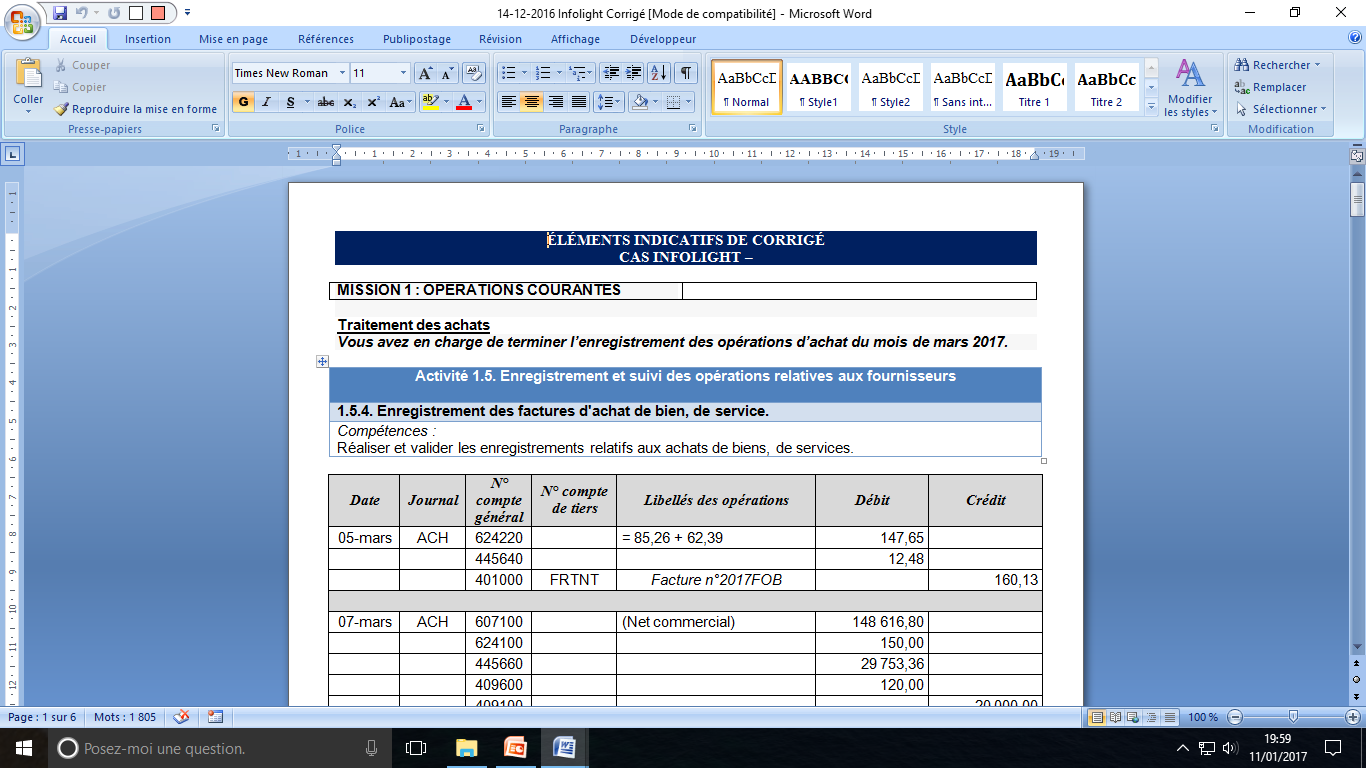 16/02/2017
BTS CG
Ecrit E41 – évaluation
Une ou des compétences
Des « marqueurs »
16/02/2017
Quels scénario d’utilisation ?
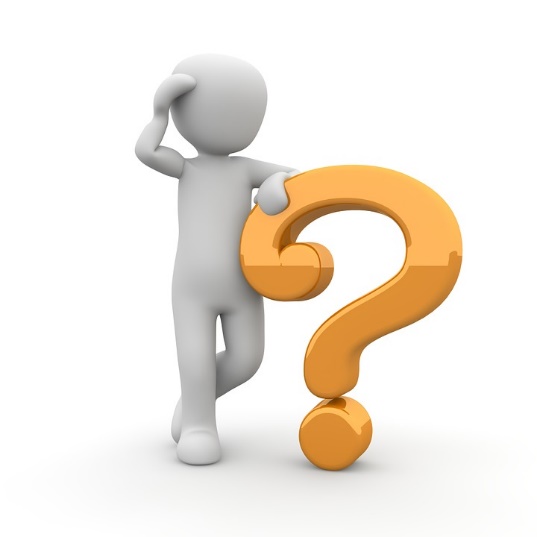 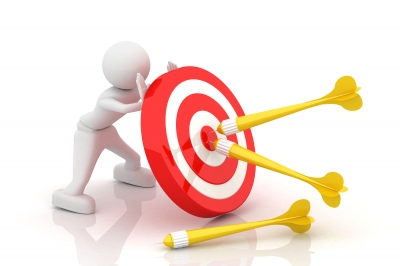 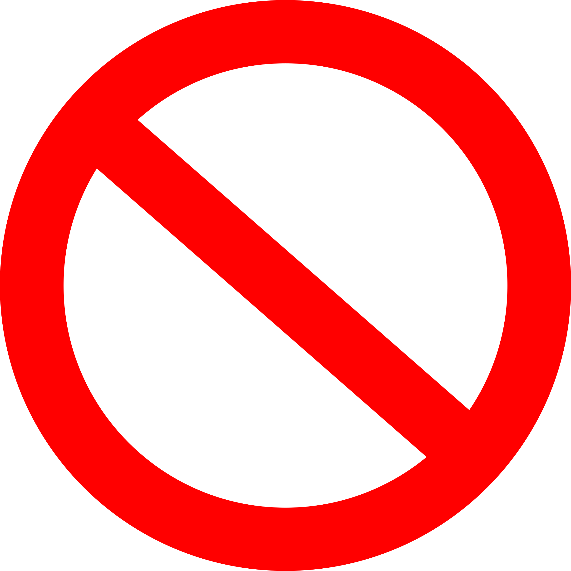 possible…?
Objectif !
Fini…?
16/02/2017
Corrigeons…
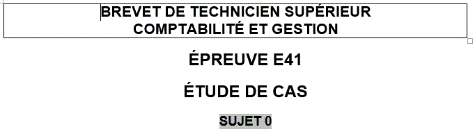 16/02/2017
Scénario « Classique »
barème détaillé par résultat attendu qui donne les points
1
Enfin, éventuellement, on trace le profil correpondant
2
on totalise les points
3
16/02/2017
Scénario « Intermédiaire »
1
Choix du niveau atteint qui donne une note pour chaque résultat attendu
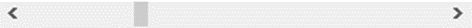 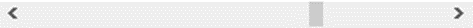 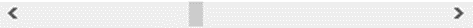 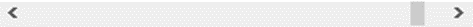 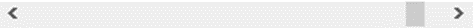 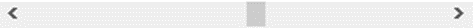 le profil et les points correspondent
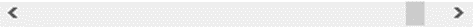 3
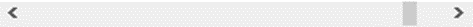 Total des points par résultats pour donner la note totale
2
16/02/2017
Scénario « Compétences »
Choix du niveau atteint pour chaque marqueur de compétence (résultat attendu)
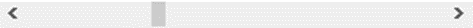 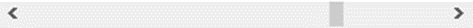 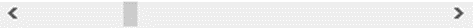 1
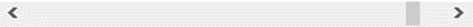 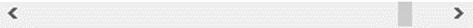 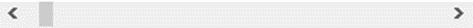 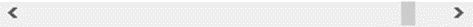 décision sur le "profil" du candidat
2
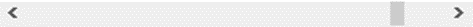 3
et conversion en points.
16/02/2017
Est-ce si différent ?
Test réalisé : 
3 copies réelles (valeurs entre 8 et 12)
Correction de la partie 1 (P1-P7), sur 60 points, dans l’ordre suivant (pour éviter l’influence de la première)
avec la méthode « compétence »
avec la méthode « intermédiaire »
Avec la méthode « classique)
16/02/2017
Résultats sur 60 points (partie 1)
NB : 
ce test, bien que réalisé de façon rigoureuse, n’a pas de réelle valeur statistique,
Cependant, on constate que les écarts sont minimes.
16/02/2017